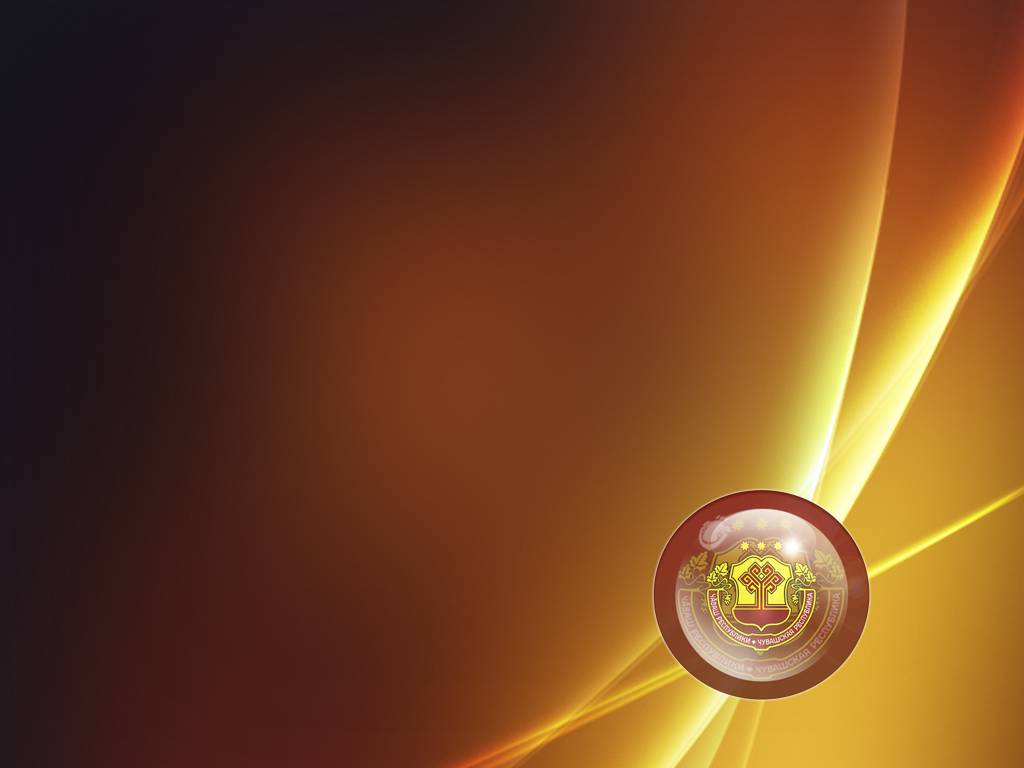 Министерство финансов Чувашской Республики
Бюджет для граждан
К проекту закона Чувашской Республики «О республиканском бюджете Чувашской Республики на 2016 год»
На чем основывается проект республиканского бюджета Чувашской Республики?
Составление проекта республиканского бюджета Чувашской Республики основывается на:
Бюджетный процесс – ежегодное формирование и исполнение бюджета
март - июнь
февраль - октябрь
законодательные, представительные органы власти
органы исполнительной власти
октябрь - декабрь
январь - февраль
законодательные, представительные органы власти
органы исполнительной власти
январь - декабрь
декабрь
органы исполнительной власти, органы местного самоуправления
законодательные, представительные органы власти
Задачи бюджетной политики на 2016-2018 годы
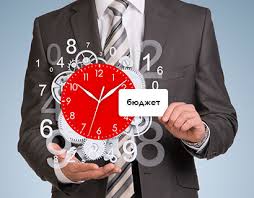 обеспечение сбалансированности и финансовой устойчивости бюджетной системы
безусловное выполнение всех принятых обязательств республики
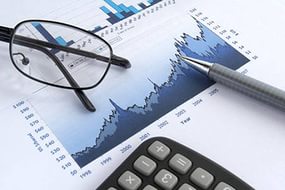 Принято решение
о формировании республиканского бюджета Чувашской Республики только на один год – 2016 год
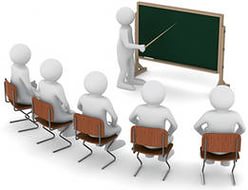 срок внесения проекта закона о бюджете в Государственный Совет Чувашской Республики перенесен с 15 октября на 10 ноября
4
Основные показатели прогноза социально-экономического развития Чувашской Республики на 2013-2018 годы
Основные показатели прогноза социально-экономического развития Чувашской Республики на 2013-2018 годы
Основные параметры консолидированного бюджета Чувашской Республики на 2016 год
млн. рублей
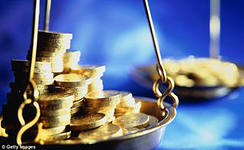 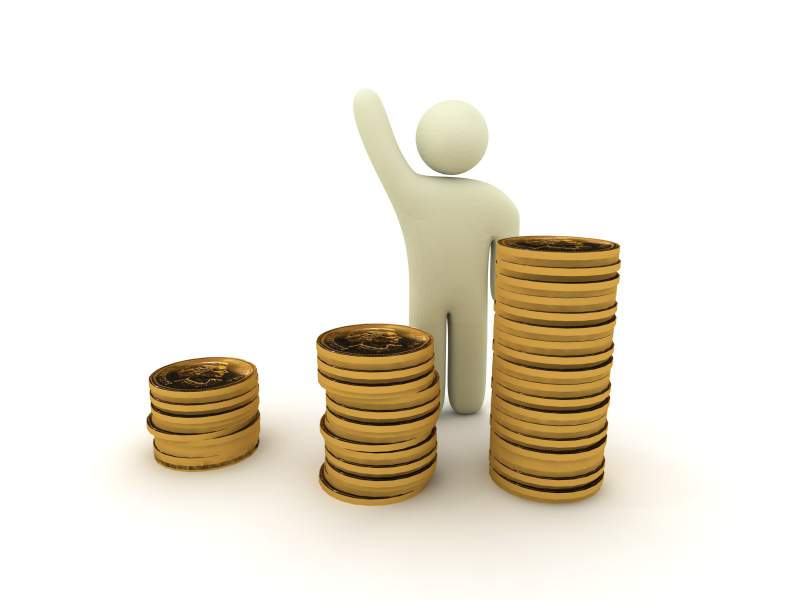 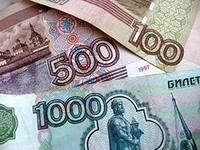 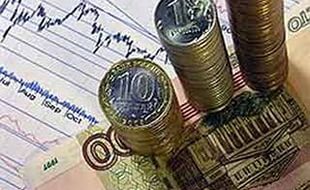 7
Основные параметры республиканского бюджетов Чувашской Республики в 2015-2016 годах
млн. рублей
Оценка на 2015 год
План на 2016 год
в % к
2015 году
в % к
2014 году
100,6%
87,0%
103,0%
105,8%
101,9%
85,4%
8
Параметры республиканского бюджета по собственным доходам в 2015-2016 годах
млн. рублей
Оценка поступления собственных доходов в 2016 году 
к 2015 году
9
Налоги, взимаемые в связи с применением специальных налоговых режимов
В рамках проведения антикризисных налоговых мер
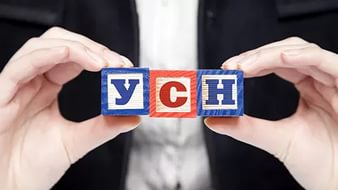 два непрерывных налоговых периода налоговой ставки в размере 0 процентов для впервые зарегистрированных налогоплательщиков  - индивидуальных предпринимателей, применяющих упрощенную  и патентную системы налогообложения и осуществляющих предпринимательскую деятельность в производственной, социальной и научной сферах
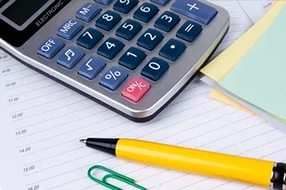 с 1 января 2016 года расширен перечень видов деятельности, в отношении которых может применяться патентная система налогообложения, дополнен 16 позициями
10
Безвозмездные поступления
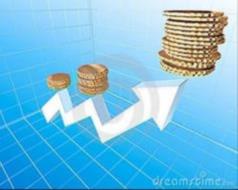 11
Расходы республиканского бюджета Чувашской Республики в 2015-2016 годах
83,8% к оценке 
2015 года
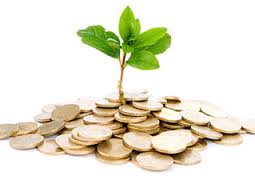 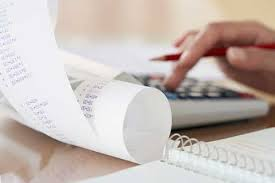 12
Программно-целевой метод планирования в Чувашской Республике
Распоряжением Кабинета Министров Чувашской Республики от 10.06.2011 № 207-р
Утверждены 15 госпрограмм Чувашской Республики
Расходы на реализацию Указов Президента Российской Федерации от 7 мая 2012 года №596-606  в 2012-2016 гг.
(млн. рублей)
За 4 года на реализацию «майских» Указов Президента РФ выделено 19158,6 млн. рублей
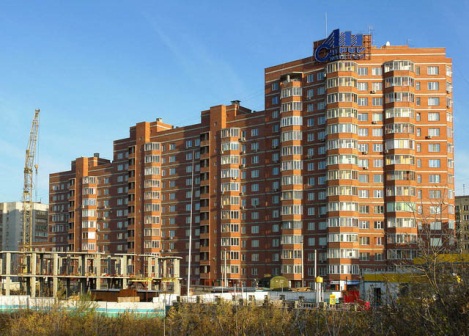 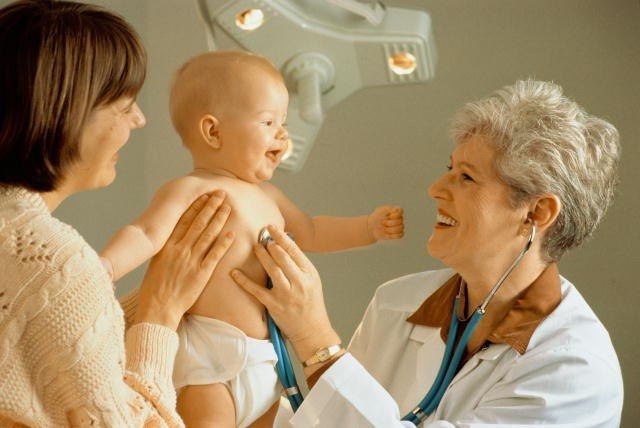 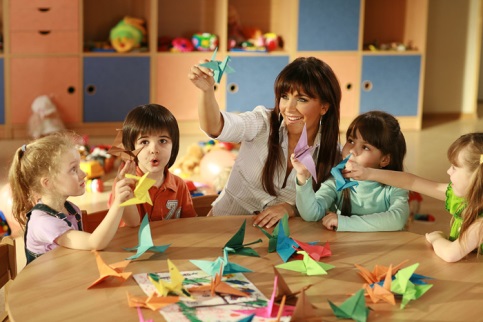 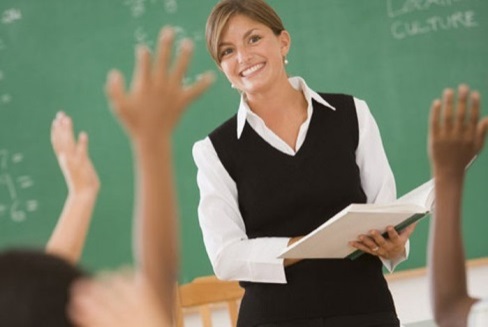 14
Дорожный фонд
млн.  рублей
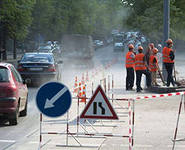 Строительство, капитальный ремонт республиканских дорог
60,5%
1 633,2
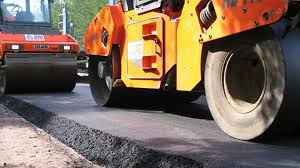 15
Расходы на поддержку сельскохозяйственных товаропроизводителей
млн. рублей
3002,1
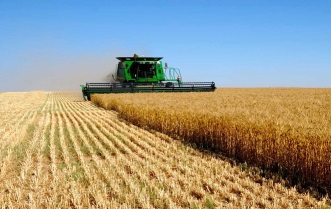 1223,8
1047,5
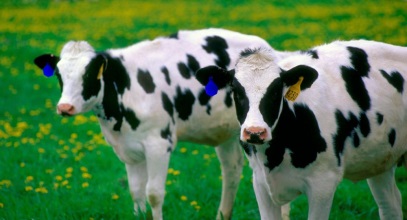 2016 год
Развитие растениеводства
255,1.
Развитие животноводства
186,9.
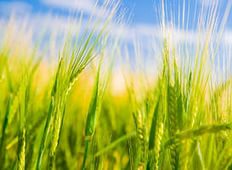 206,8.
Развитие малых форм хозяйствования
128,3.
Развитие молочного скотоводства
Поддержка племенного дела, селекции и семеноводства
94,7.
16
Расходы республиканского бюджета Чувашской Республики на 2016 год
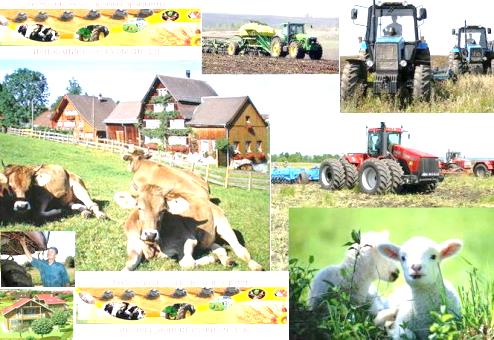 млн. рублей
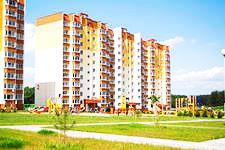 Будет продолжено строительство
3,6%
фельдшерско – акушерских пунктов (ФАПов)
23,3%
общеобразовательных школ
спортивных объектов
и т.д.
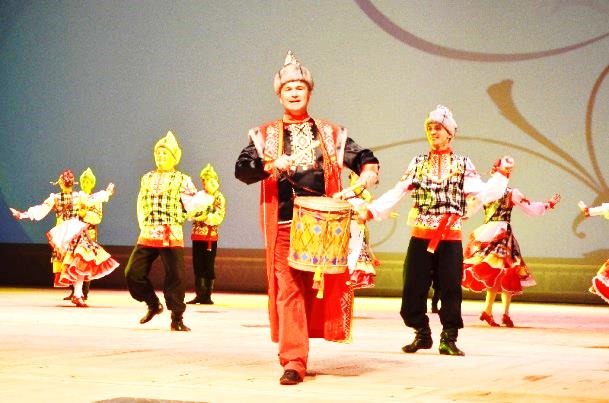 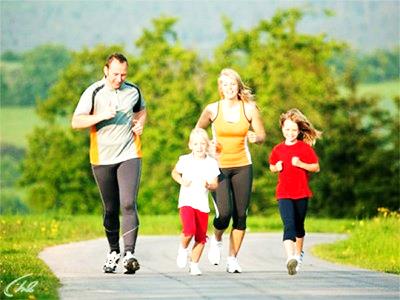 1,4%
17
Расходы на социальную политику
млн. рублей
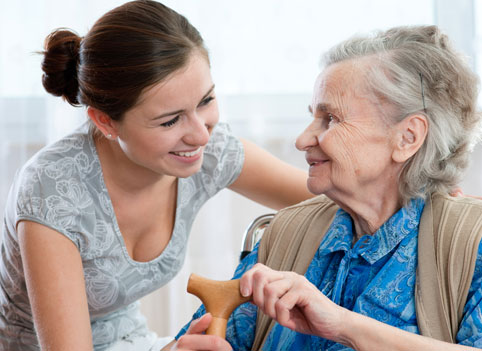 8 279,4
7 383,0
18
Дефицит
млн. рублей
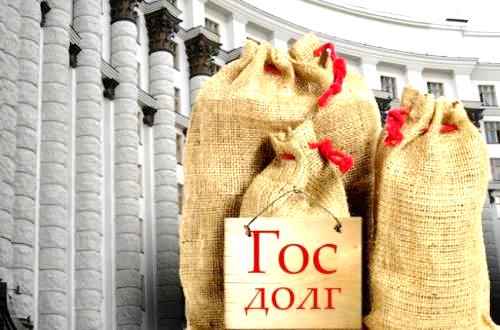 2015 год (оценка)
-3 849,4
17,7 % от собственных доходов
2,2 % с учетом ст. 92.1 БК РФ
2016 год
-2 223,3
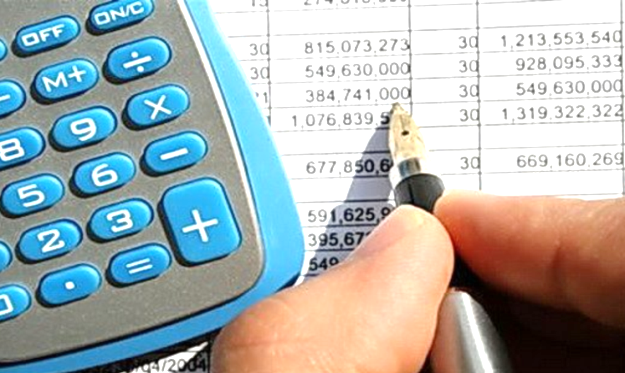 10,0 %
Снижение
-1 530,1
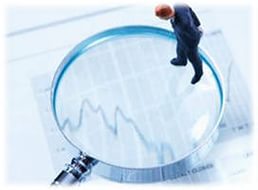 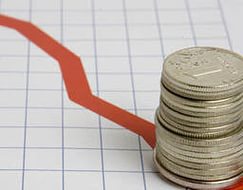 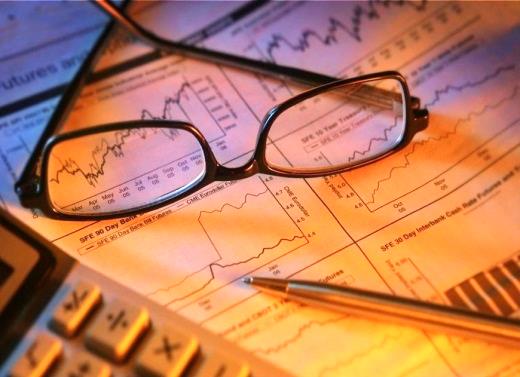 19